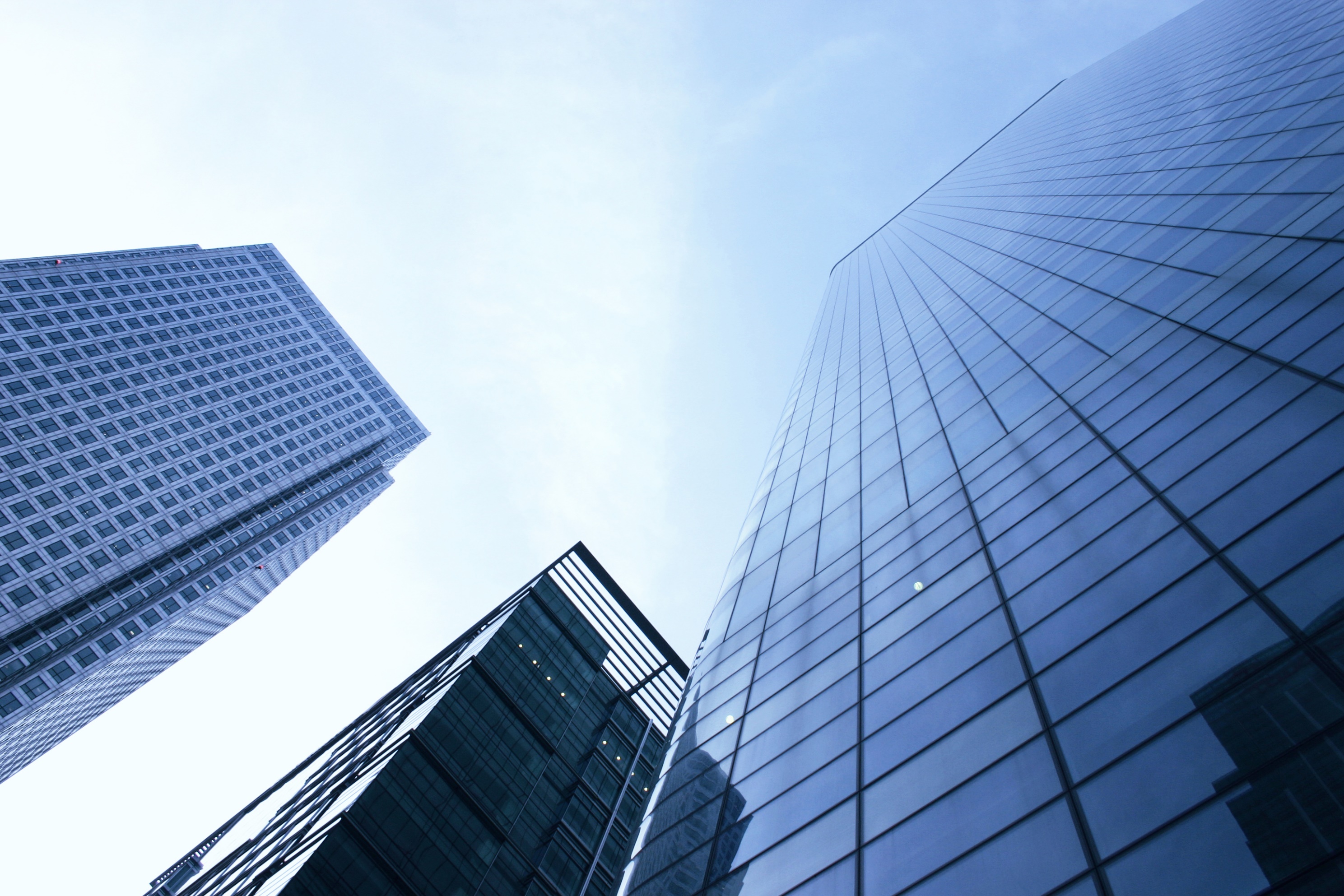 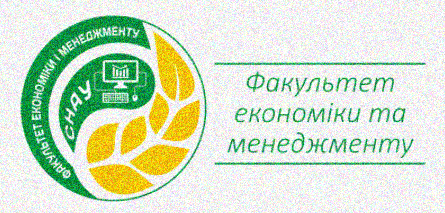 Управління якістю
Світлана Дубовик, к.е.н, доцент
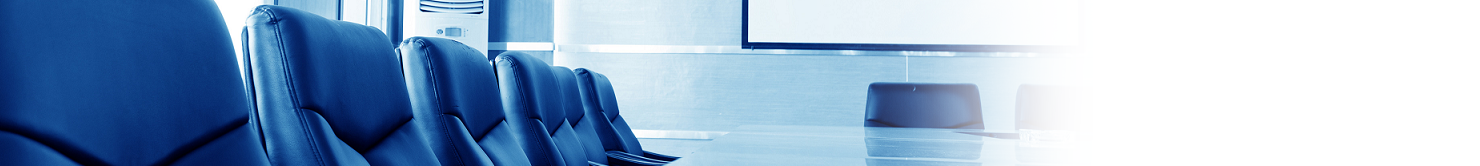 Перш ніж обрати дисципліну дайте відповідь на такі питання:
1
2
Які знання я хочу отримати?
3
Які навички я хочу засвоїти?
4
Де я зможу використати отримані знання та придбані навички?
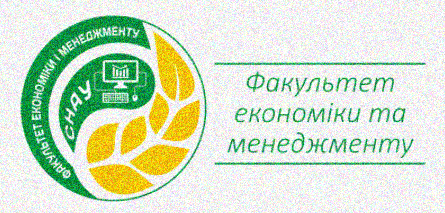 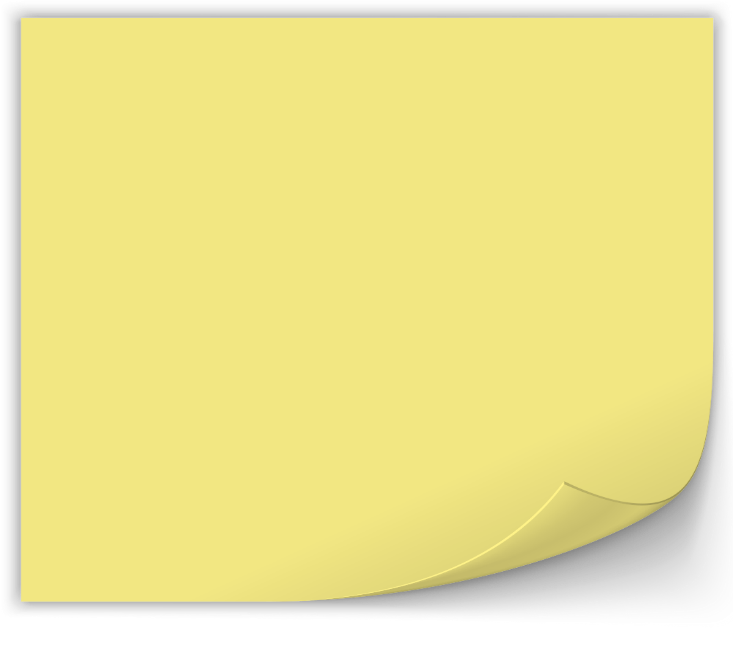 Мене цікавить…
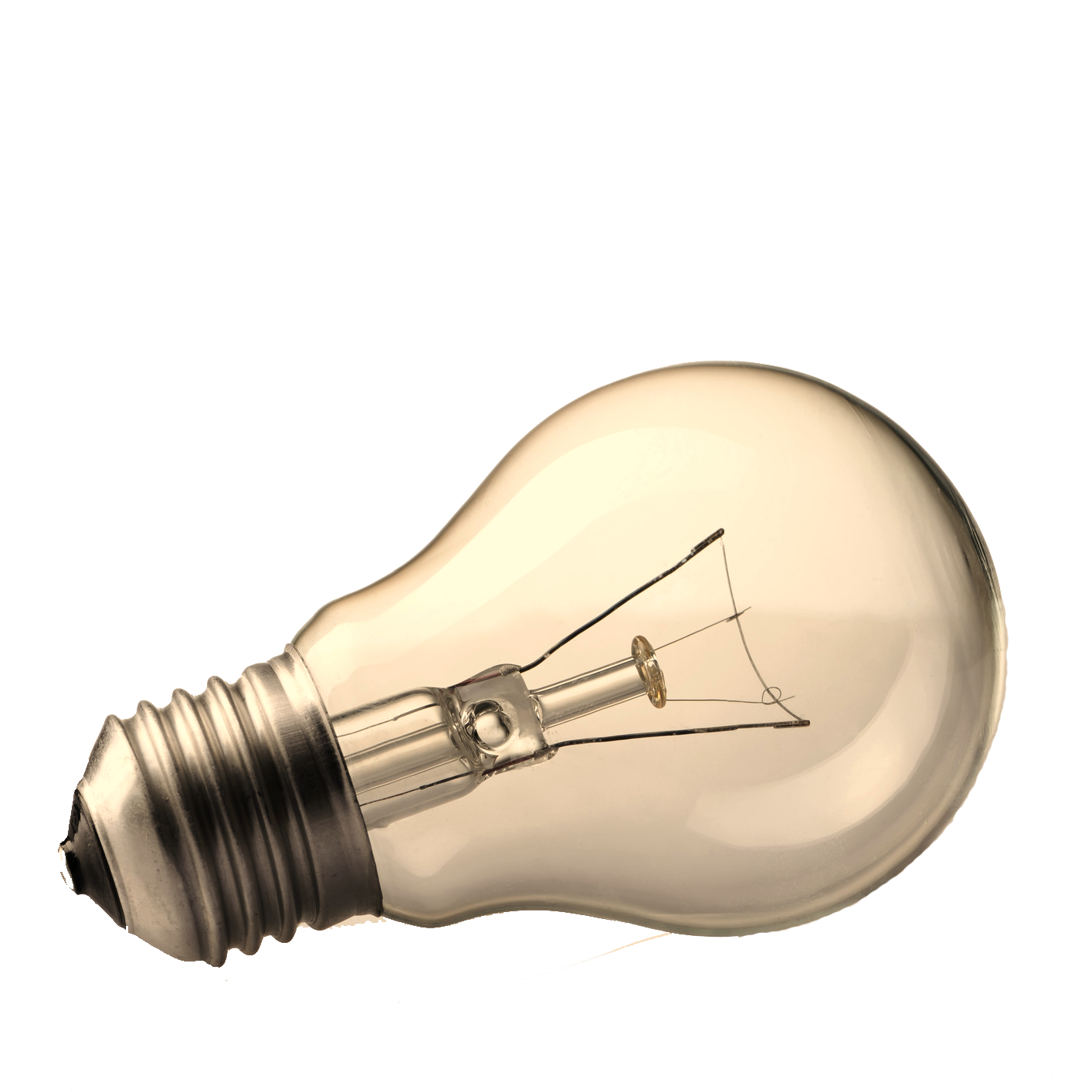 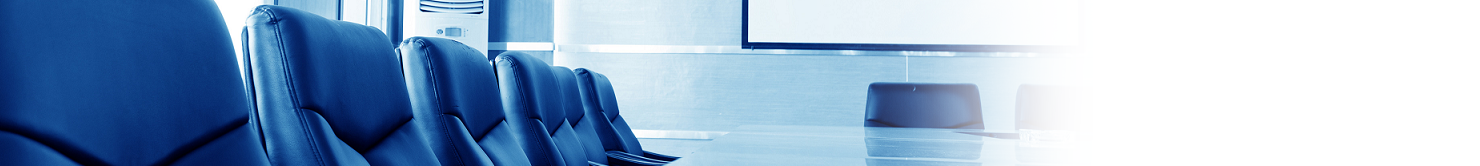 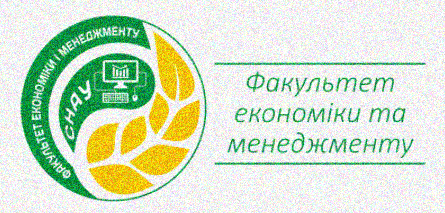 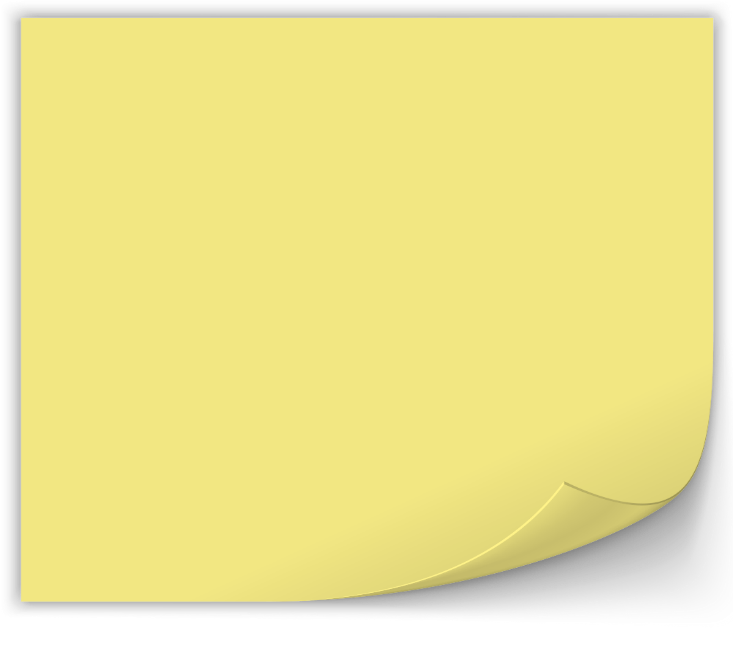 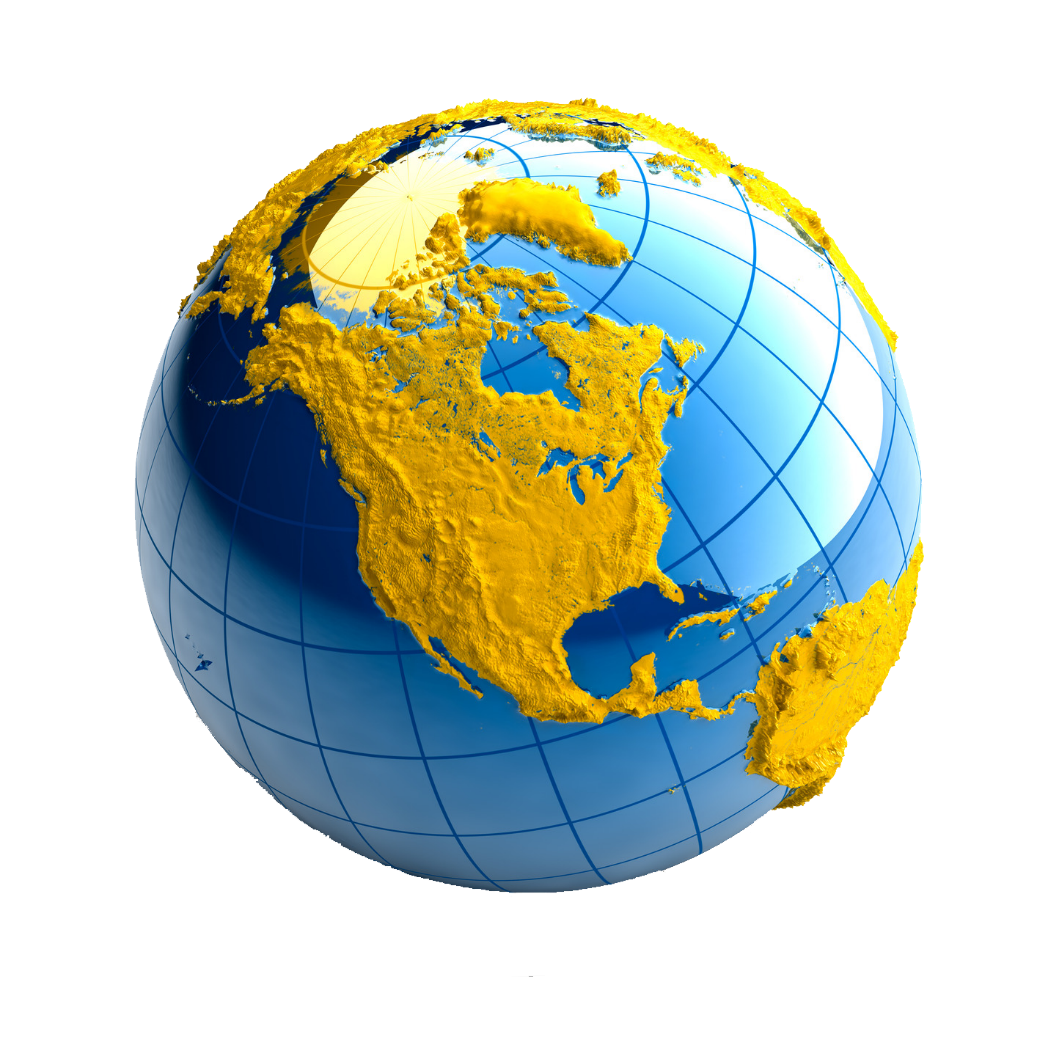 Мета дисципліни:
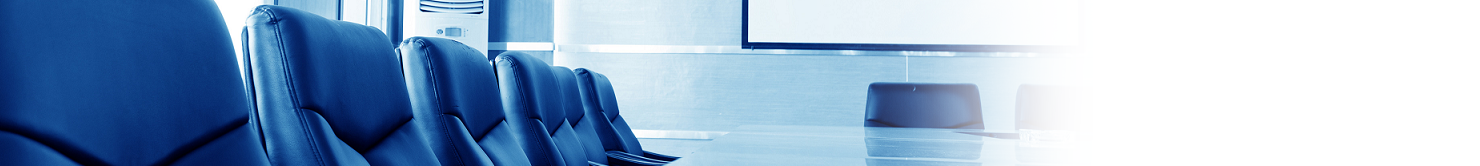 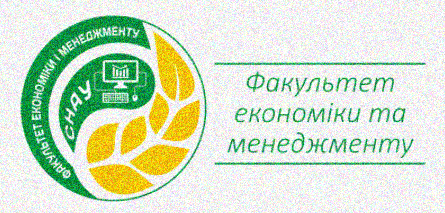 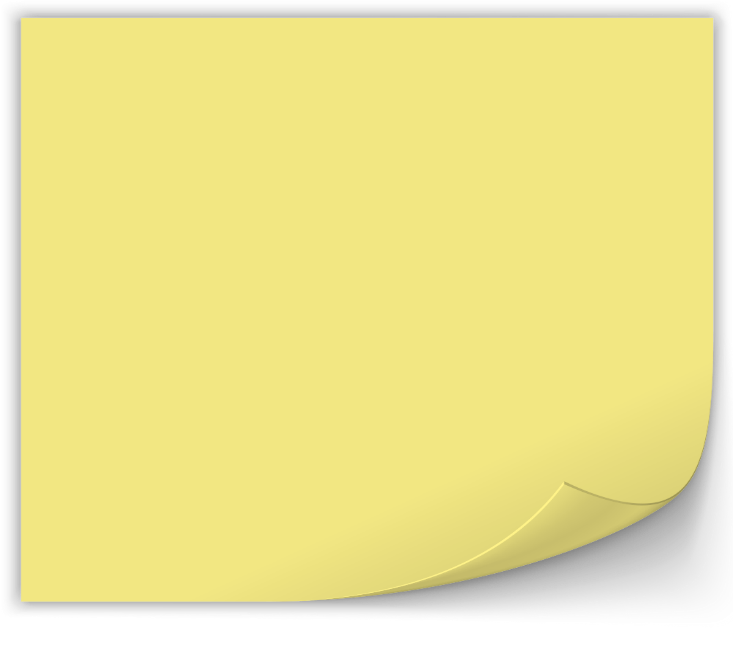 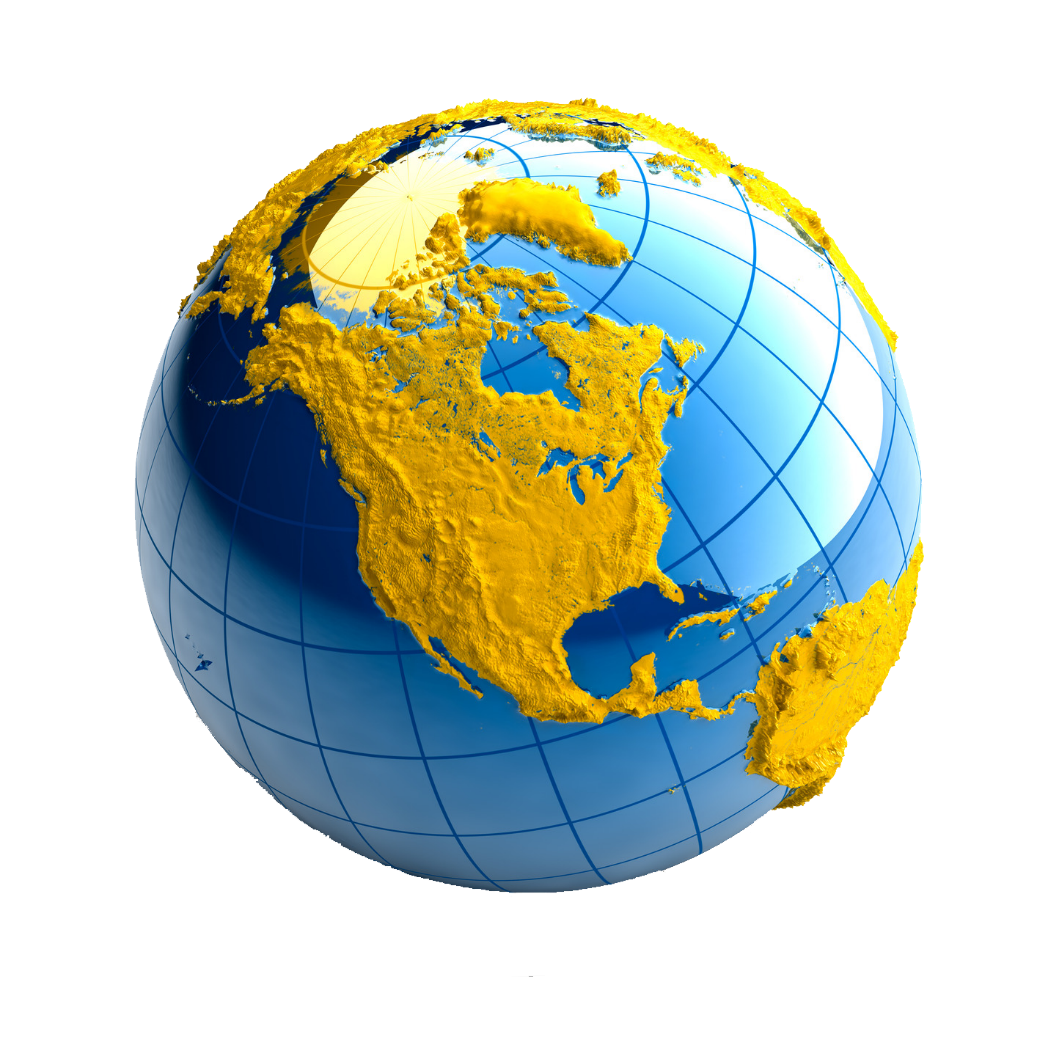 Детальніше…
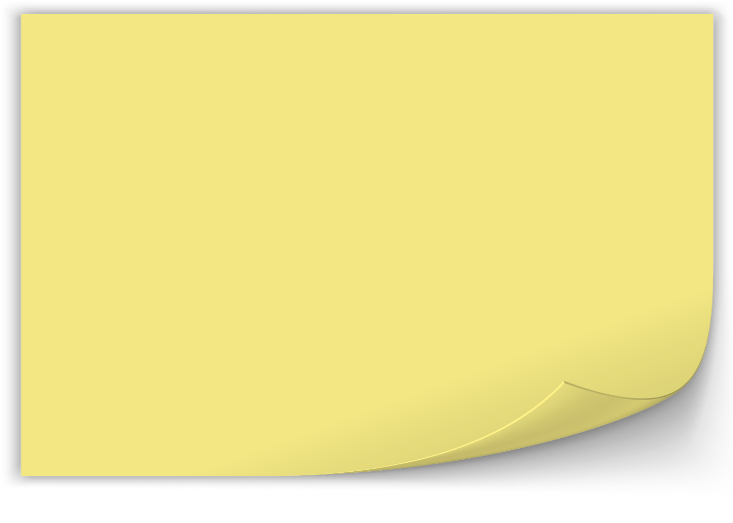 Зміст дисципліни
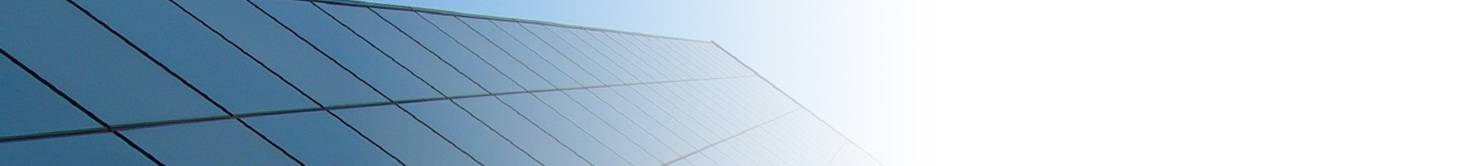 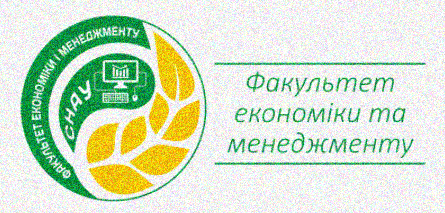 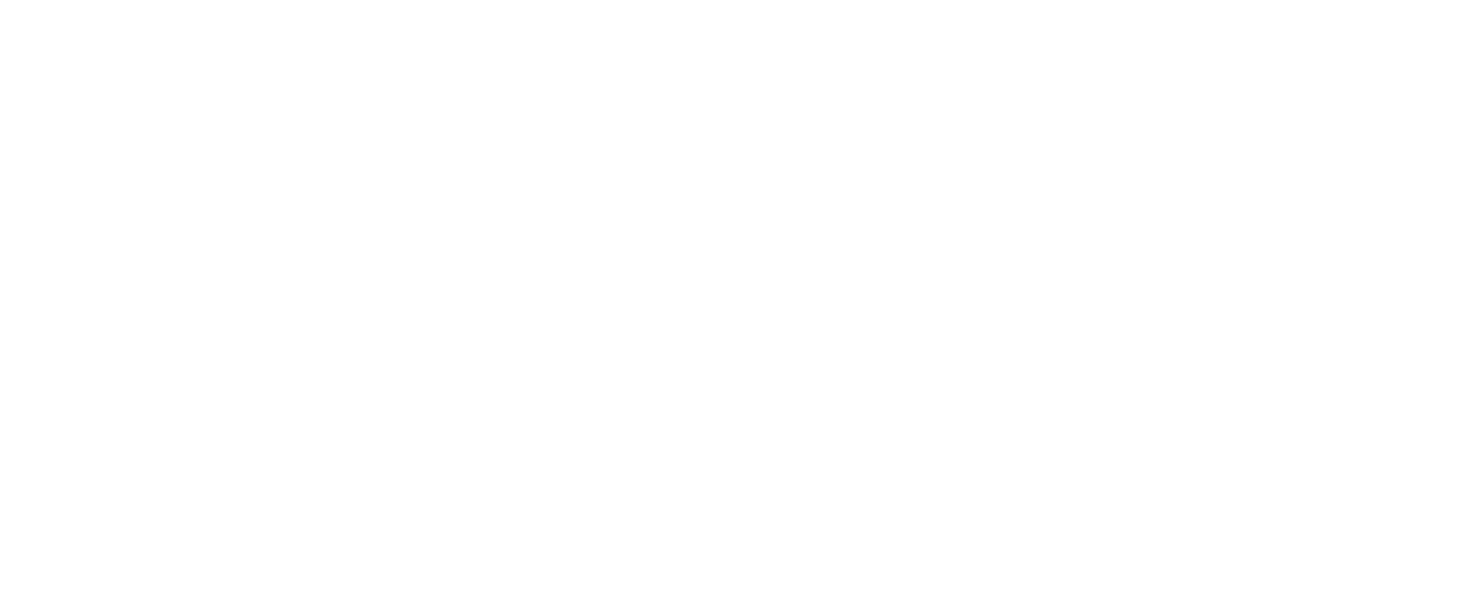 Тема 1. Стандартизація термінології в галузі управління якістю.
Тема 2.Основні проблеми управління якістю.
Тема 3.Міжнародний досвід управління якістю.
Тема 4. Вітчизняний досвід управління якістю.
Тема 5. Базова концепція загального управління якістю.
Тема 6.Системи управління якістю.
Тема 7. Система якості в стандартах ISO серії 9000
Тема 8. Статистичні методи контролю якості.
Тема 9. Інструменти управління якістю та процес розгортання функції якості
Тема 10. Сертифікація систем якості підприємства
Тема 11. Витрати на якість та їх класифікація
Тема 12. Аудит якості та премії якості